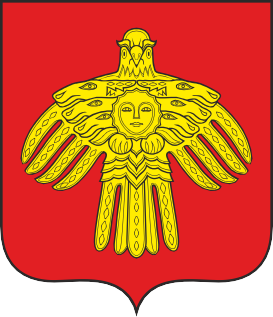 О легализации трудовых отношений в 2023 году
Ускирев Алексей Владимирович

Начальник Управления занятости
Министерство труда, занятости и социальной защиты Республики Коми
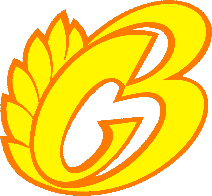 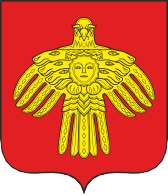 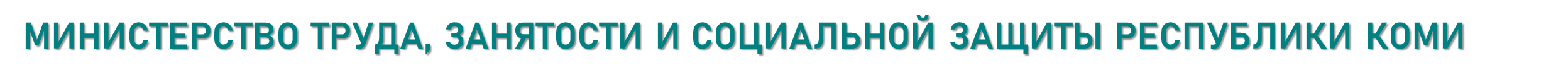 МЕРОПРИЯТИЯ,
 НАПРАВЛЕННЫЕ НА СНИЖЕНИЕ НЕФОРМАЛЬНОЙ ЗАНЯТОСТИ В РЕСПУБЛИКЕ КОМИ
МОНИТОРИНГ ЛЕГАЛИЗАЦИИ ТЕНЕВОЙ ЗАНЯТОСТИ 

выявлено работников, с которыми заключены трудовые договоры - 4397 человек 
вновь зарегистрированных ИП и КФХ – 1861 человек
ПОСТУПЛЕНИЕ СТРАХОВЫХ ВЗНОСОВ от лиц, заключивших трудовые договоры
(по данным ОСФР по Республике Коми)

2023 год:
I квартал – 5,2 млн. рублей
II квартал – 6,4 млн. рублей
III квартал – 8,5 млн. рублей
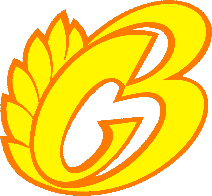 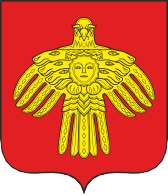 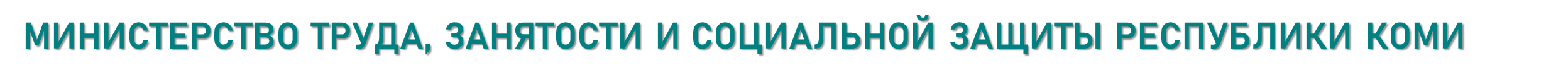 МЕРОПРИЯТИЯ,
 НАПРАВЛЕННЫХ НА СНИЖЕНИЕ НЕФОРМАЛЬНОЙ ЗАНЯТОСТИ В РЕСПУБЛИКЕ КОМИ
ОРГАНИЗАЦИЯ ИНФОРМАЦИОННО-РАЗЪЯСНИТЕЛЬНОЙ РАБОТЫ СРЕДИ НАСЕЛЕНИЯ И РАБОТОДАТЕЛЕЙ 

новостных блоков – 133

публикаций в СМИ – 356

публикаций информационных материалов в социальных сетях – 228

консультации – 1,1 тыс.

буклеты, листовки – 1,8 тыс.
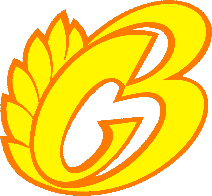 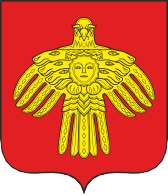 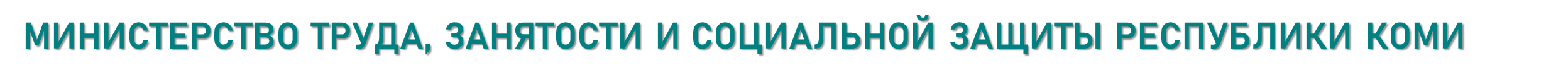 МЕРОПРИЯТИЯ,
 НАПРАВЛЕННЫХ НА СНИЖЕНИЕ НЕФОРМАЛЬНОЙ ЗАНЯТОСТИ В РЕСПУБЛИКЕ КОМИ
УСТАНОВЛЕНИЕ ЕЖЕГОДНЫХ ЦЕЛЕВЫХ ПОКАЗАТЕЛЕЙ ПО ВЫЯВЛЕНИЮ ТЕНЕВОЙ ЗАНЯТОСТИ 

(целевой показатель по выявлению теневой занятости – минимальное значение численности граждан, трудовые или гражданско-правовые отношения которых подлежат легализации в плановом периоде)

2024 год – 1 283 человек

2025 год – 1 925 человек

2026 год – 3 209 человек
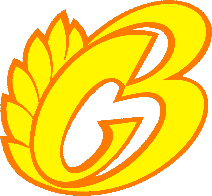 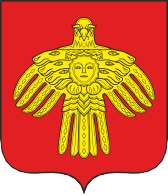 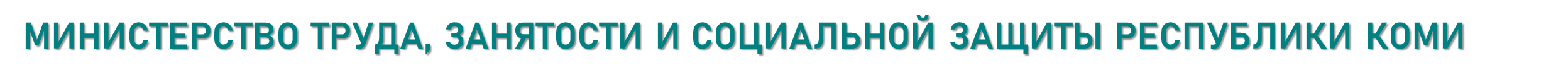 НОВЫЙ ФЕДЕРАЛЬНЫЙ ЗАКОН «О ЗАНЯТОСТИ НАСЕЛЕНИЯ В РОССИЙСКОЙ ФЕДЕРАЦИИ»
ПРОТИВОДЕЙСТВИЕ НЕЛЕГАЛЬНОЙ ЗАНЯТОСТИ 
(ч. 2 ст. 67 Закона о занятости)

НОВЫЕ ПОЛНОМОЧИЯ ОРГАНОВ ВЛАСТИ:

 - доступ к информации налоговой службы, включая персональные данные и сведения, составляющие налоговую тайну,

 - направление в органы государственного контроля (надзора) информации для проведения мероприятий государственного контроля (надзора), муниципального контроля, профилактических мероприятий в целях противодействия нелегальной занятости.
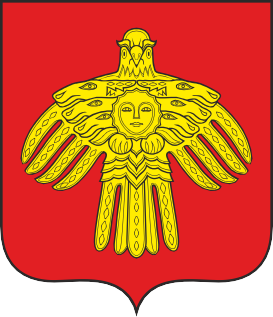 О легализации трудовых отношений в 2023 году
Ускирев Алексей Владимирович

Начальник Управления занятости
Министерство труда, занятости и социальной защиты Республики Коми